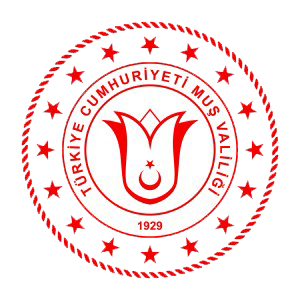 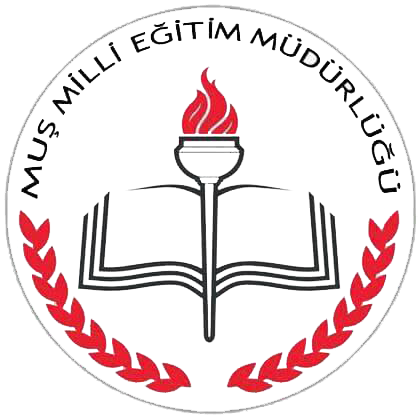 T.C. 
MUŞ VALİLİĞİ
Muş Milli Eğitim Müdürlüğü
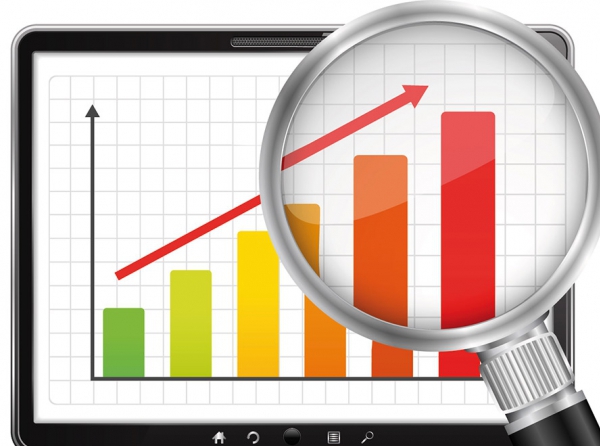 MUŞ MİLLİ EĞİTİM MÜDÜRLÜĞÜ 
ÖLÇME VE DEĞERLENDİRME MERKEZİ
2019-2020 EĞİTİM-ÖĞRETİM YILI 1. DÖNEM ORTAK YAZILI SINAVINDA DİKKAT EDİLECEK HUSUSLAR
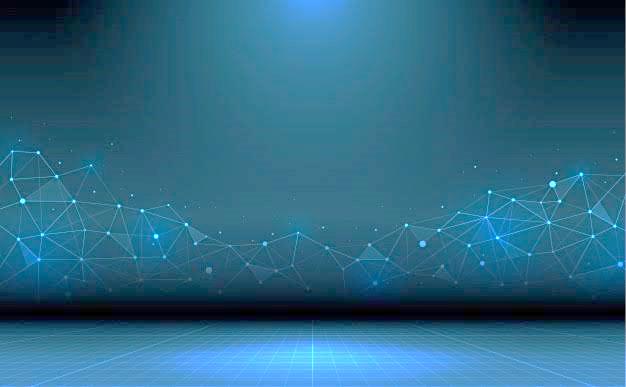 SINAV TARİHLERİ
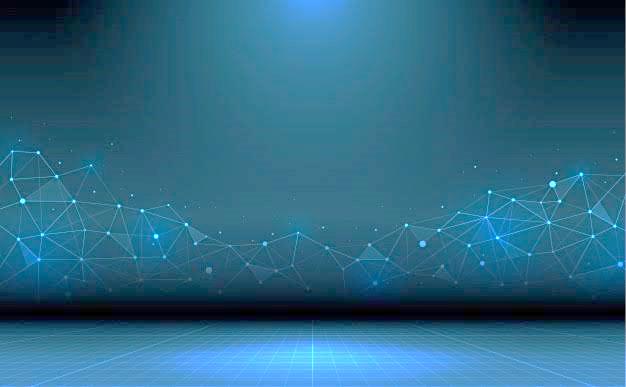 SINAV GÖREVLİLERİNİN DİKKATİNE!
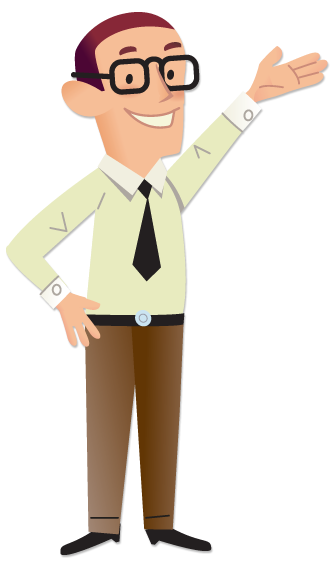 09.12.2016 Tarih 29913 Resmi Gazete’ de yayımlanan 02.12.2016 tarih ve 6764 sayılı Millî Eğitim Bakanlığının Teşkilat Ve Görevleri Hakkında Kanun Hükmünde Kararname İle Bazı Kanun Ve Kanun Hükmünde Kararnamelerde Değişiklik Yapılmasına Dair Kanunun 12. Maddesi 2. Fıkrası gereğince sınav uygulamaları kapsamındaki fiilleri işleyen görevli ya da adaylara, işlediği fiilin türüne göre cezai müeyyideler getirilmiştir.
SINAV GÖREVLİLERİNİN DİKKATİNE!
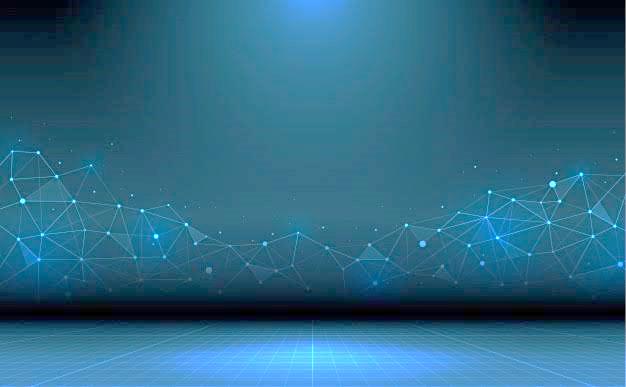 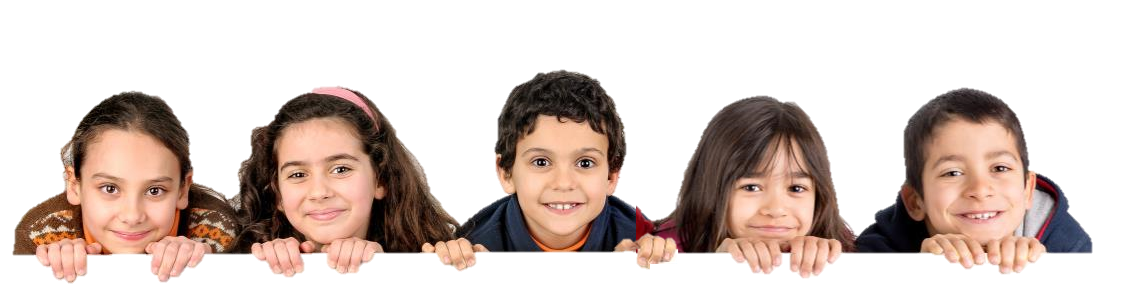 - Sınavda, tüm okullara içerisinde her sınıfa birer adet olacak şekilde yedek cevap kâğıdı gönderilecektir. Bunlar tedbir amaçlı gönderilecek olup zorunluluk olmadıkça açılmayacaktır.
SINAV GÖREVLİLERİNİN DİKKATİNE!
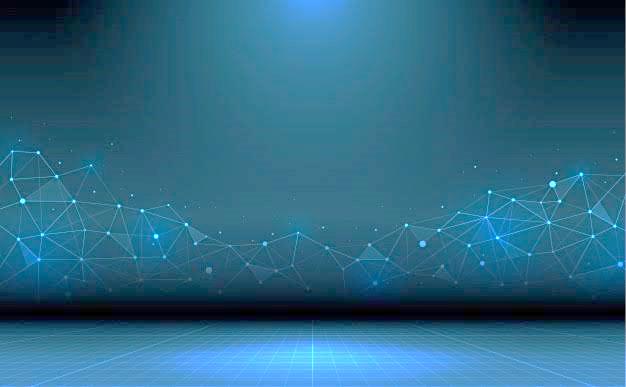 Kaynaştırma öğrencileri bu sınava girmeyeceklerdir. Bu öğrencilerin sınavları öğrencinin Bireyselleştirilmiş Eğitim Planına uygun olarak ders öğretmeni tarafından yapılacaktır. Ancak kaynaştırma öğrencilerinin bilgileri sınıf yoklama listesinde soyadı sütununda gözetmen tarafından K harfi ile belirtilecektir.
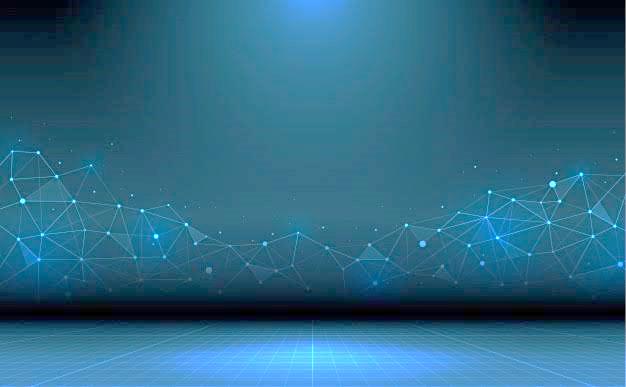 SINAV GÖREVLİLERİNİN DİKKATİNE!
İl ortak yazılı sınavından öğrencilerin aldığı notlar e-okul sistemine ders öğretmenleri tarafından ikinci yazılı notu olarak işlenecektir. Bu işlemden okul idaresi ve ilgili ders öğretmeni sorumludur.
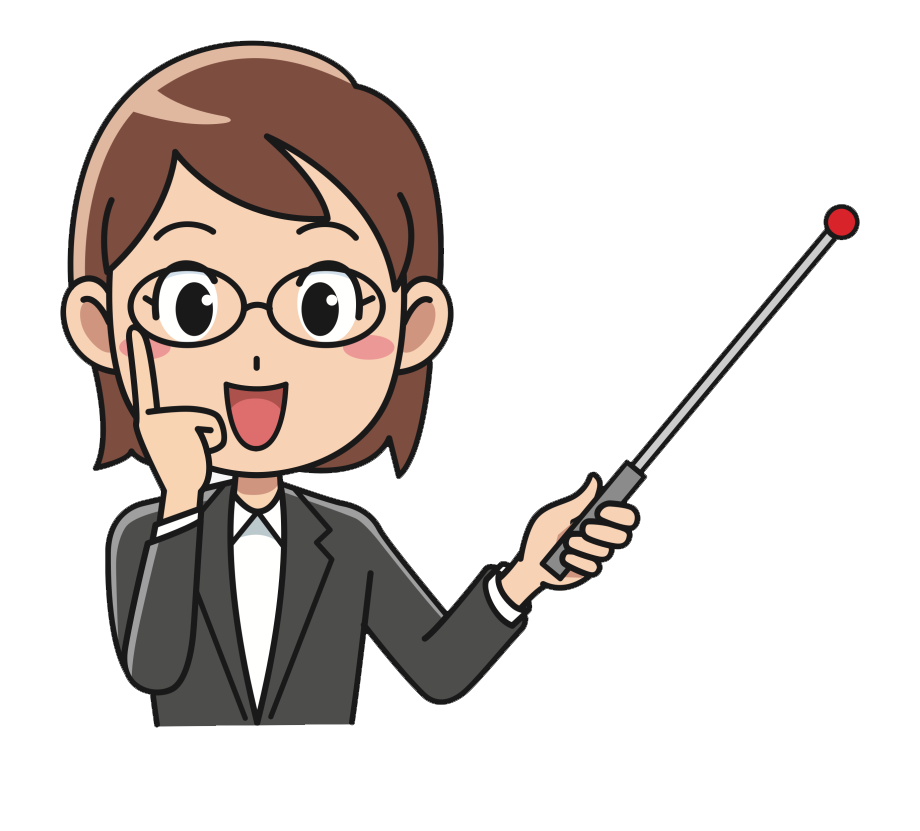 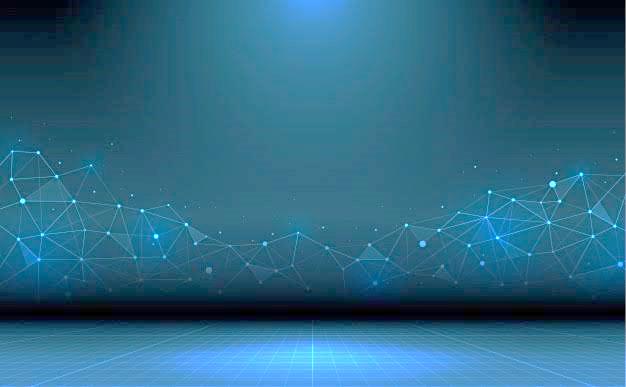 SINAV GÖREVLİLERİNİN DİKKATİNE!
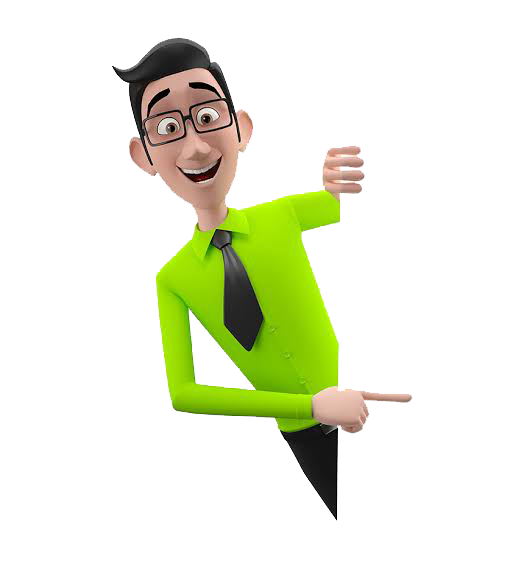 İl ortak yazılı sınavı sınıf yoklama listesi;
  a) Sınava giren her öğrenciye gözetmen tarafından tükenmez kalemle imzalatılacaktır.

 b) Sınava girmeyen öğrencilerin imza bölümüne gözetmen tarafından tükenmez kalemle,

   GİRMEDİ yazılacaktır.
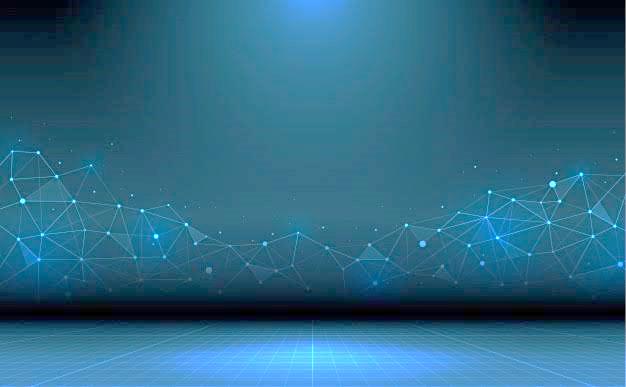 SINAV GÖREVLİLERİNİN DİKKATİNE!
Sınıf yoklama listesi gözetmen tarafından eksiksiz olarak doldurulacak, gözetmen tarafından imzalanacaktır.

İl ortak yazılı sınavı optik cevap formlarında okul ve öğrenci bilgileri kodlanmış olarak gönderilmiştir. Öğrenci soru kitapçığındaki soruların doğru cevaplarını ve kitapçık türünü ilgili yere kodlayacaktır

Kitapçık türünü boş bırakan veya yanlış işaretleyen öğrencinin mağduriyeti ile ilgili sorumluluk öğrenci ve sınıftaki gözetmen öğretmene aittir.
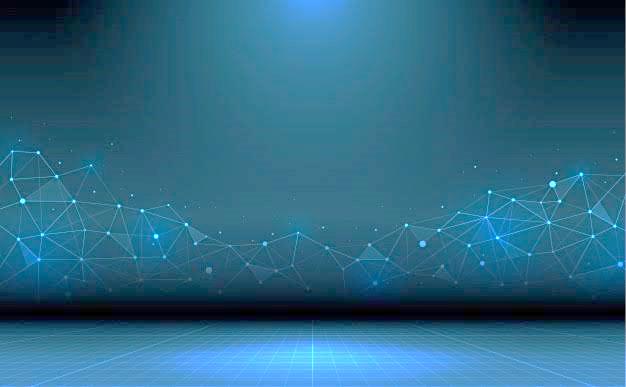 SINAV GÖREVLİLERİNİN DİKKATİNE!
Sınava girmeyen öğrenciler için (geçerli mazeretini belgelendirenlere) 30-31 Aralık 2019 
tarihinde 
saat 10.00’da
 telafi sınavı yapılacaktır.
 İlgili dersin öğretmeni değerlendirmesini yapacaktır.
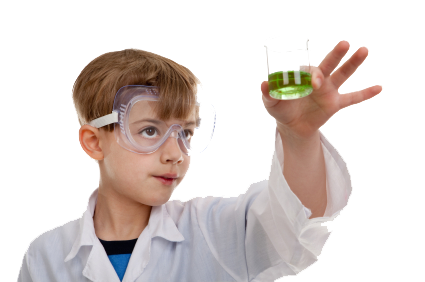 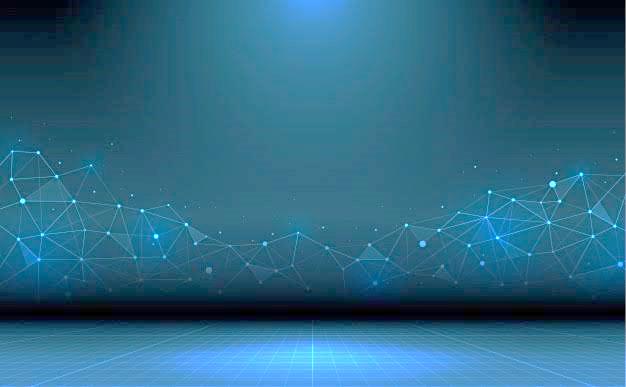 SINAV GÖREVLİLERİNİN DİKKATİNE!
Sınavda öğrencilerin sadece doğru cevaplarına puan verilecektir. Yanlış cevaplar doğru cevapları etkilemeyecektir.

Her bir sınav 100 puan üzerinden değerlendirilecektir. Her soru 5 puan değerindedir
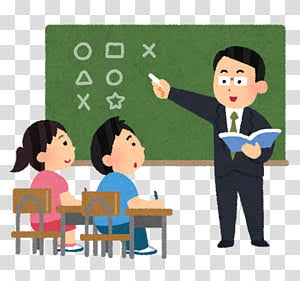 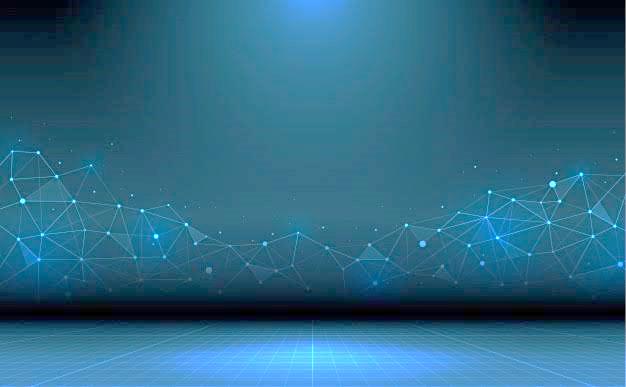 Sayın Görevli;

	Sınavın sağlıklı yürütülmesi konusunda en büyük yardımcımız sizsiniz. Görevli olduğunuz salonda sınavın Bakanlığımız Merkezî Sistem Sınav Yönergesi hükümlerine uygun olarak uygulanmasında ve sınav evrakından siz sorumlusunuz. İdari ve hukuki olarak Müdürlüğümüz tarafından muhatap siz kabul edileceksiniz.
                    Görevinizde başarılar dileriz. TEŞEKKÜR EDERİZ…
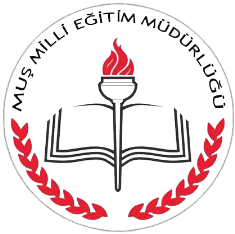 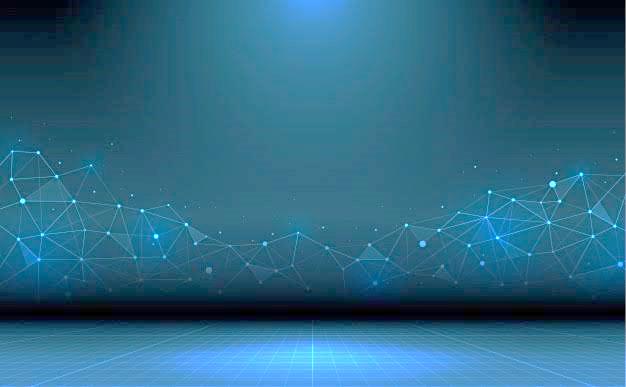 ORTAK YAZILI SINAVIN UYGULANMASI İLE İLGİLİ ESASLAR

Okulların müdür veya müdür yardımcısı 23.12.2019 tarihinde mesai saatleri içinde soru kitapçıkları ile optik cevap formlarını bağlı olunan İlçe Milli Eğitim Müdürlüğü Sınav Hizmetleri Şubesinden tutanak karşılığında teslim alacaklardır. Merkez ilçede ise Ölçme Değerlendirme Merkezinden teslim alınacaktır.

2. Sınav evraklarının teslim alınmasından ve geri                                                                                                                                    gönderilecek evrakların tekrar ilçeye teslim edilene kadar güvenliği okul idarecilerine aittir.

3.  İl ortak yazılı sınavı optik cevap formları öğrenciler tarafından doldurulduktan sonra gözetmen öğretmenler tarafından kitapçık türü kontrol edilip, eksiksiz olarak toplanacak ve geri dönüş poşetine/zarfa konulup kapatıldıktan sonra okul idaresine teslim edilecektir.
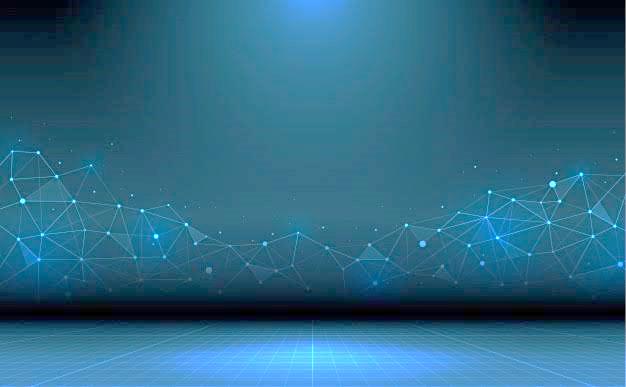 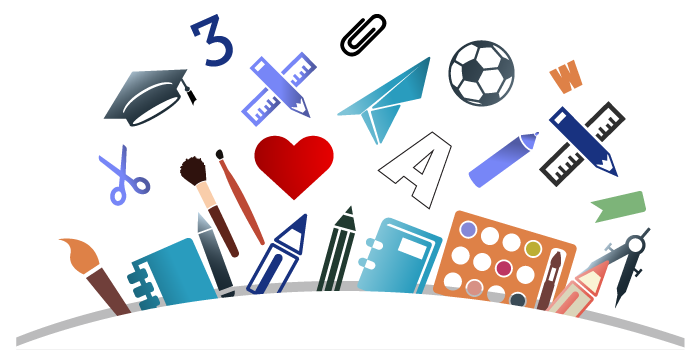 4. Ortaokul idaresi, öğretmen tarafından teslim edilen cevap formlarını en geç 25.12.2019 saat 17.00’e kadar; Liseler ise 24.12.2019 saat 17.00’e kadar bağlı olunan İlçe Milli Eğitim Müdürlüğü Sınav Hizmetleri Şubesine, Merkez ilçede ise İl Milli Eğitim Müdürlüğü Ölçme Değerlendirme Merkezine imza karşılığı teslim edecektir. 

5. Sınavın güvenliği, sınav evraklarının eksiksiz teslim alınıp yine eksiksiz teslim edilmesi hususlarının ve zamanında alınmayan, zamanında teslim edilmeyen sınav evraklarının sorumluluğu okul idarecilerine aittir.
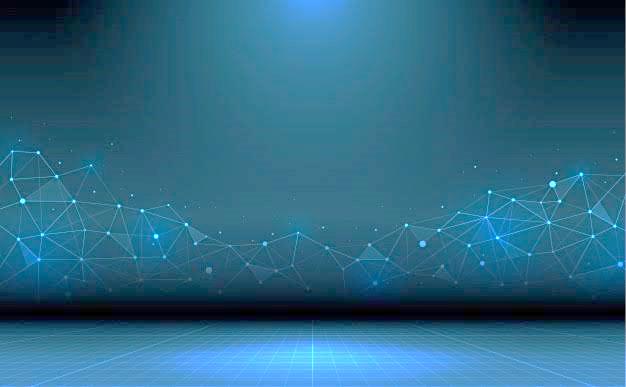 6. Sınava giren öğrencilerin sınav soru kitapçıkları okul idaresine teslim edilecektir. Okul idaresi soru kitapçıklarını yazılı evrakı olarak arşivleyecektir.

7. Sınavın cevap anahtarı 27.12.2019 Cuma günü saat 10:00’dan sonra http://musodm.meb.gov.tr adresinde yayınlanacaktır.

8. Sınavlar tüm ilde aynı gün ve aynı saatte başlatılacak ve verilen sürede bitirilecektir.
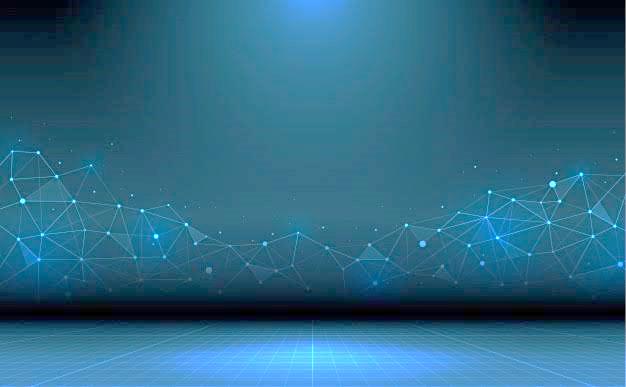 8. Sınavlar tüm ilde aynı gün ve aynı saatte başlatılacak ve verilen sürede bitirilecektir.

9. Belirtilen zaman dilimlerinin dışında kalan sürelerde öğretmenlerimiz ders programlarını aksatmadan derslerine devam edeceklerdir.

10. Sınavın uygulama saatlerinde hangi öğretmenin dersi varsa o öğretmen gözetmen olarak görevlendirilecektir. Öğretmenlerin yerlerinin değiştirilmesi okul idaresinin inisiyatifindedir.
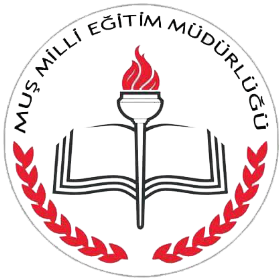 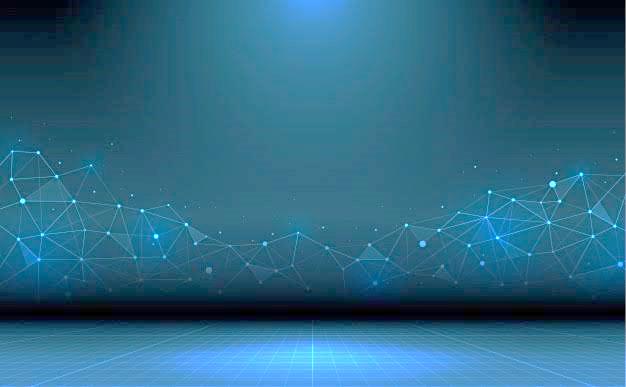 11. 24-25.12.2019 tarihinde gerçekleştirilecek İl ortak yazılı sınavına (5,6,7 ve 8. sınıflarda Türkçe, Matematik ve Fen Bilimleri derslerinden; 

25.12.2019 tarihinde 9 ve 10. Sınıflarda ise Türk Dili ve Edebiyatı ve Matematik derslerinden Muş ilindeki tüm resmi ve özel öğretim kurumlarında 
eğitim görmekte olan öğrenciler katılacaktır.
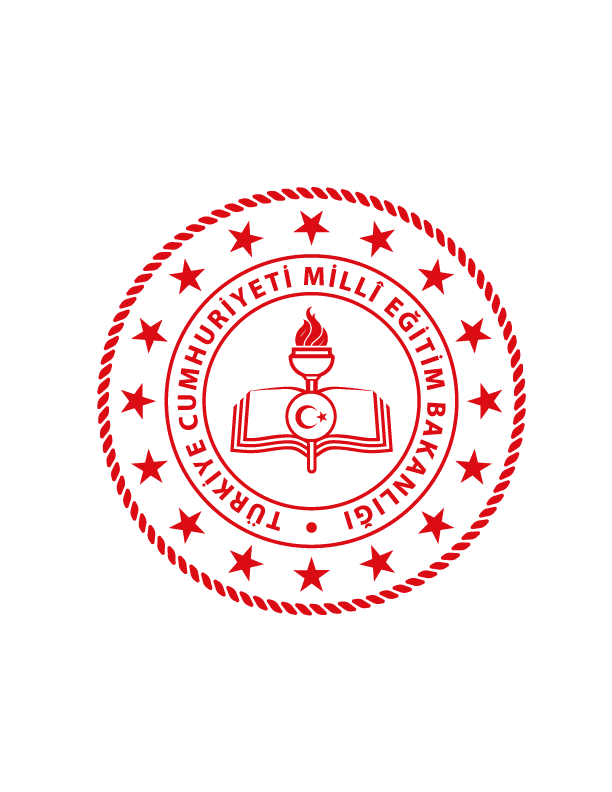 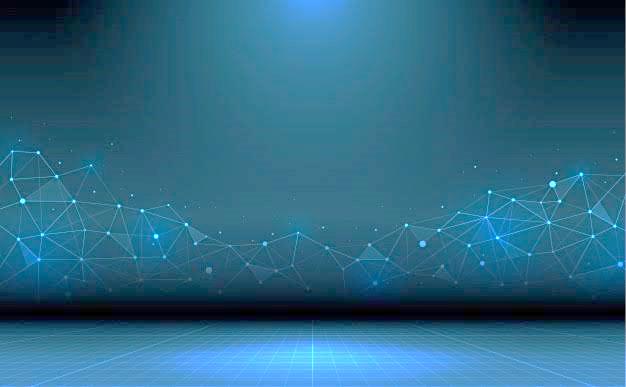 BİNA SINAV SORUMLUSUNUN GÖREV VE SORUMLULUKLARI
1.Bina sınav sorumlusu okul müdürüdür.
2.Bina sınav sorumluları il ve ilçe milli eğitim müdürlüklerine karşı sorumludur.
3.Sınavın binada aksamadan yürütülmesinden sorumludur.
4.Sınav Uygulama Yönergesi’nin eksiksiz uygulanmasından ve sınavla ilgili bilgileri öğrenci ve öğretmenlere bildirilmesinden, salonların sınava hazır hale getirilmesinden sorumludur.
5.Sınavdan 1(bir) gün önce sınavla ilgili evrakların ilçe milli eğitim müdürlüğünün belirlediği merkezlerden alınmasından sorumludur.
6.Sınav sabahı salon görevlilerine sınav evraklarının tesliminden sorumludur.
7.Sınav yapılacak her salonda birer tane gözetmen bulundurulmasından sorumludur.
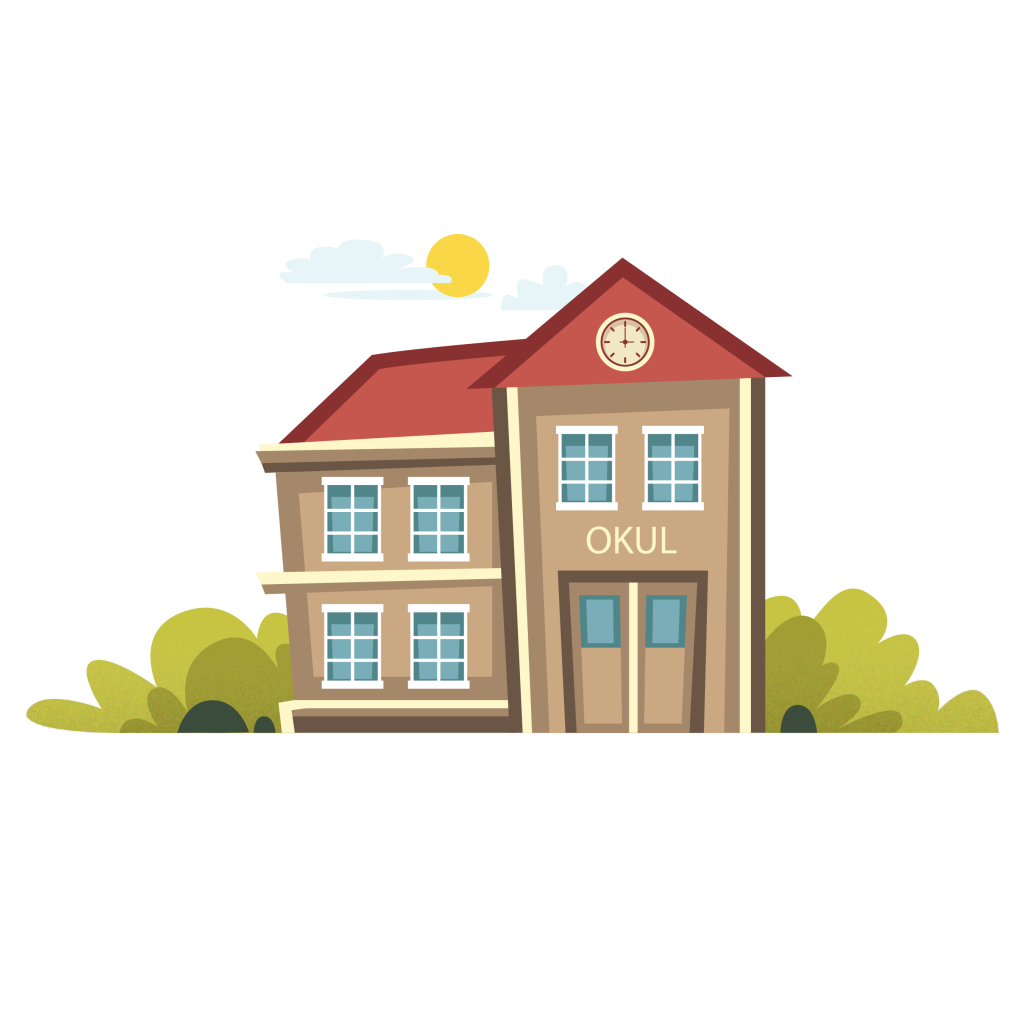 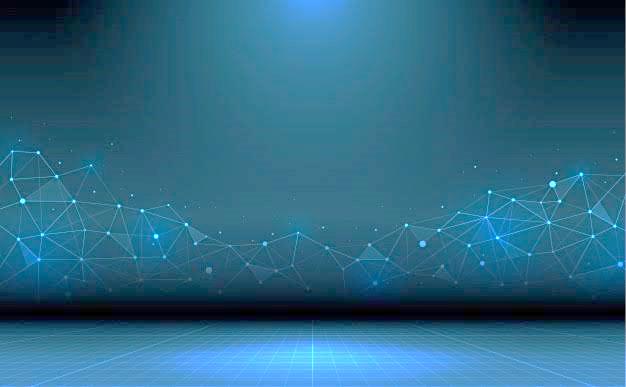 SALON GÖREVLİSİNİN GÖREV VE SORUMLULUKLARI


1.Salon gözetmenleri sınavdan önce yayınlanan yönergeye uyulmasından,
2.Sınavın başlamasından önce sınav mahallinde bulunarak sınav evraklarının teslim alınmasından,
3.Sınav uygulama esaslarının okunması ve sınav evraklarının öğrencilere dağıtılmasından,
4.Cevap optik formlarının ilgili bölümlerinin  (ad-soyadı, kurum kodu vb.)öğrenciye ait olduğunun tespitinden,
5.Sınavın sükûnetle geçmesi, zamanında bitirilmesinden,
6.Sınav sonunda toplanan optik cevap formları ve artan sınav evraklarının ilgili poşet/zarfa konularak okul idaresine teslim edilmesinden,
7. Sınavda kitapçık türlerinin işaretlenmesinden ve ilgili optikteki yapılması gereken kodlamaların doğru ve eksiksiz yapılmasından sorumludur.
8. Salon görevlileri Milli Eğitim Bakanlığı Merkezi Sistem Sınav Yönergesinde belirtilen kurallara uymak zorundadır.
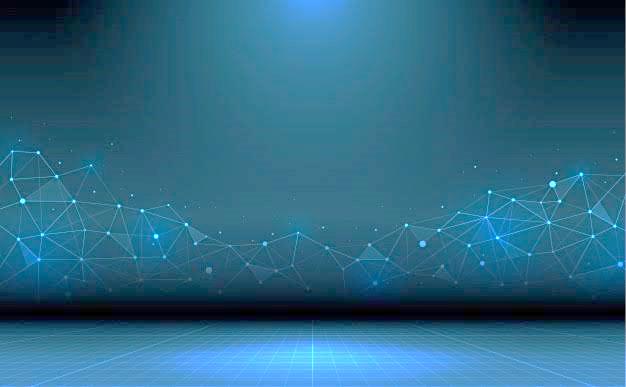 MUŞ İL MİLLİ EĞİTİM MÜDÜRLÜĞÜ
ÖLÇME DEĞERLENDİRME MERKEZİ

İletişim Bilgileri: 
Erçin BÜTE		0506 336 29 39
Fatih ÖZDEMİR 	0554 616 33 80
Murat BİLGİN		0543 564 47 67
Yusuf BAĞCI	            0536 523 77 79


Web:     odm49@meb.gov.tr
E-mail:  odm49@meb.gov.tr
Adres: Kültür Mahallesi Atatürk Bulvarı 75. Yıl Caddesi Nizamülmülk Kız Anadolu İmam Hatip Lisesi 	2. Kat	                                  Merkez/MUŞ
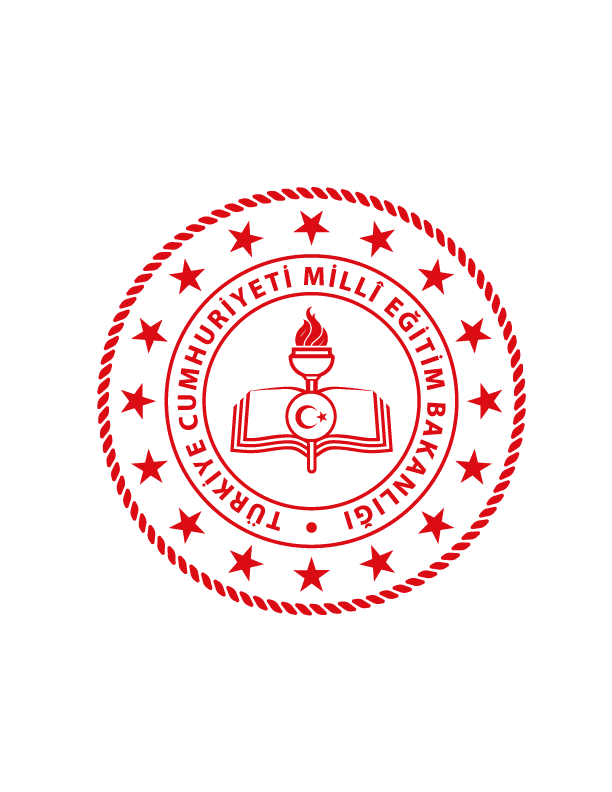 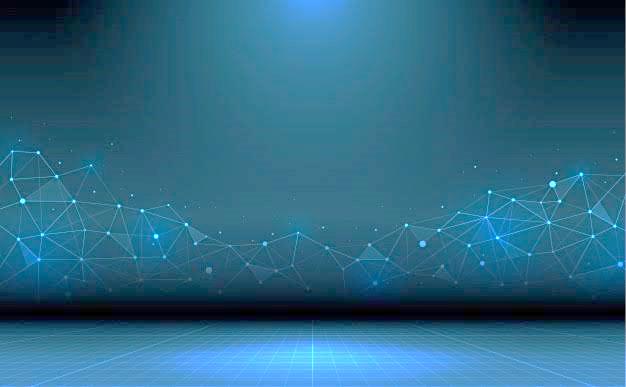 TEŞEKKÜR EDERİZ
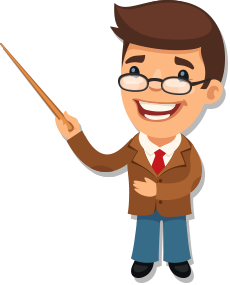 MUŞ MİLLİ EĞİTİM MÜDÜRLÜĞÜ
 ÖLÇME VE DEĞERLENDİRME MERKEZİ